Buurttuin Heesterbos – KorenbochtTeteringen – Noord BrabantKern met Pit – project 2017
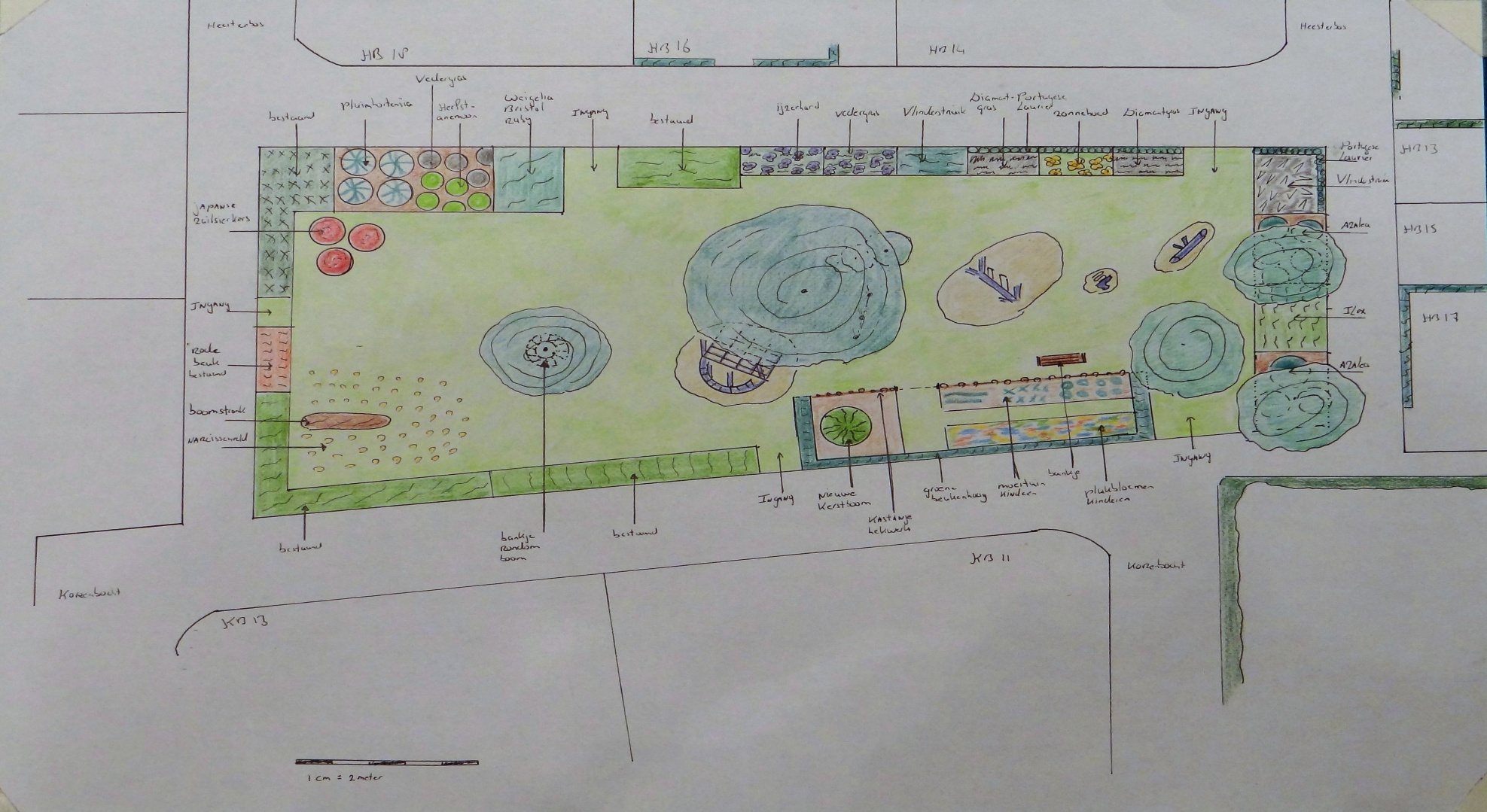 Uitgangssituatie
1971 tot 2013
1971 tot 2013
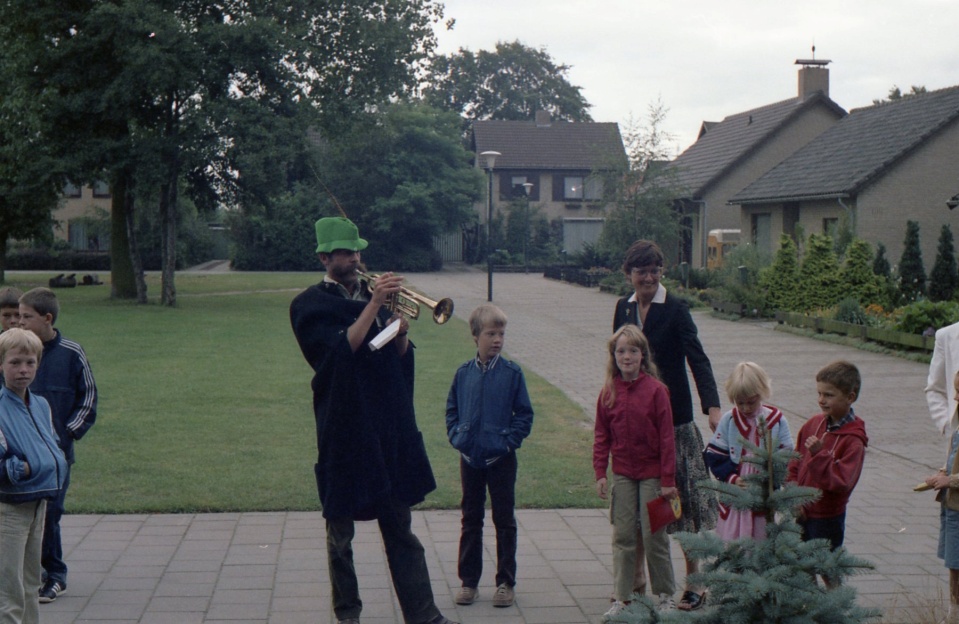 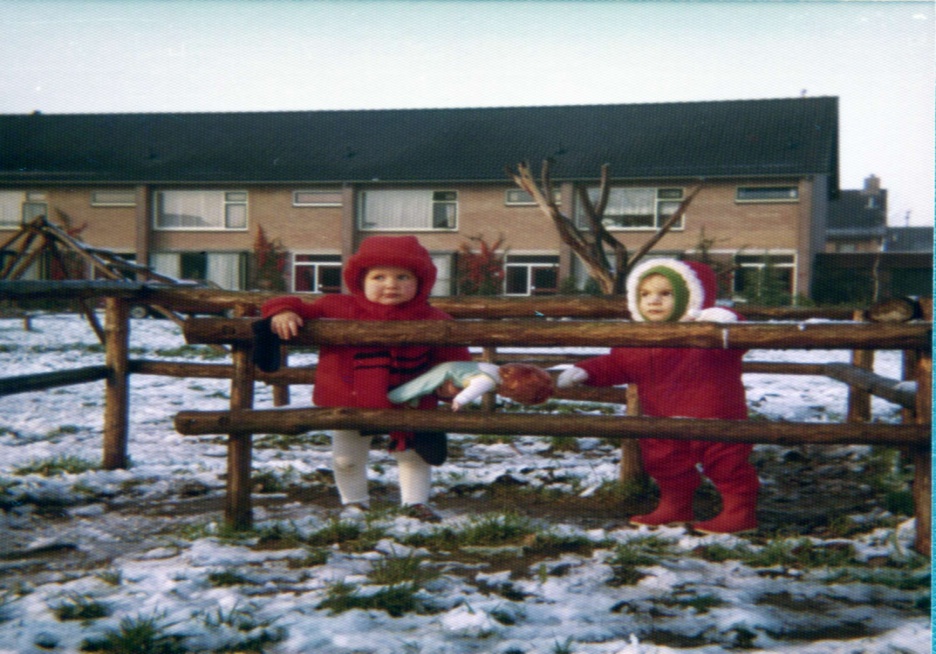 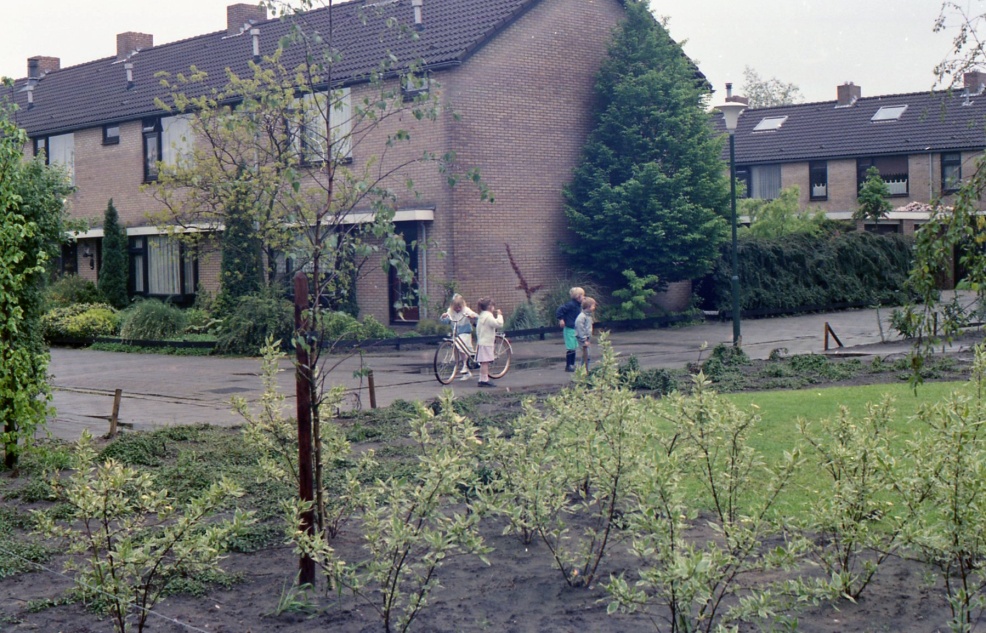 1971 tot 2013
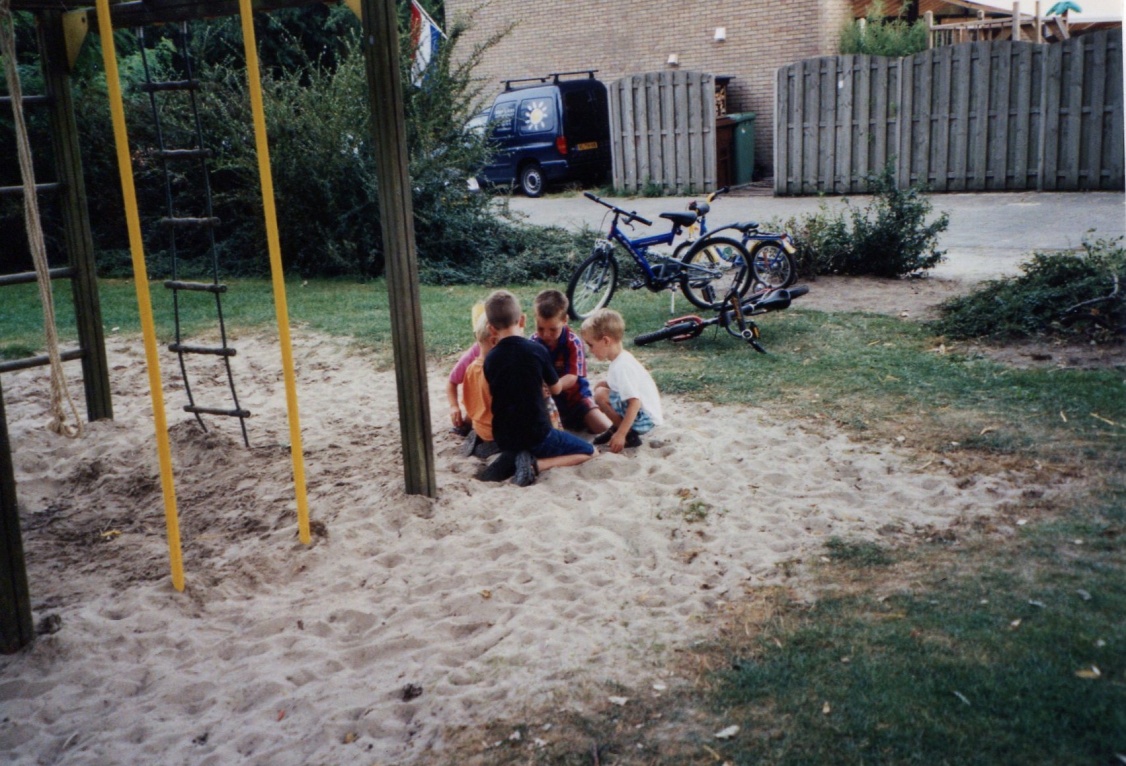 Buurtopstand 2013: behoud groen!
2013: sluiten Wijkdeal
2013 tot/met 2016: buurtonderhoud
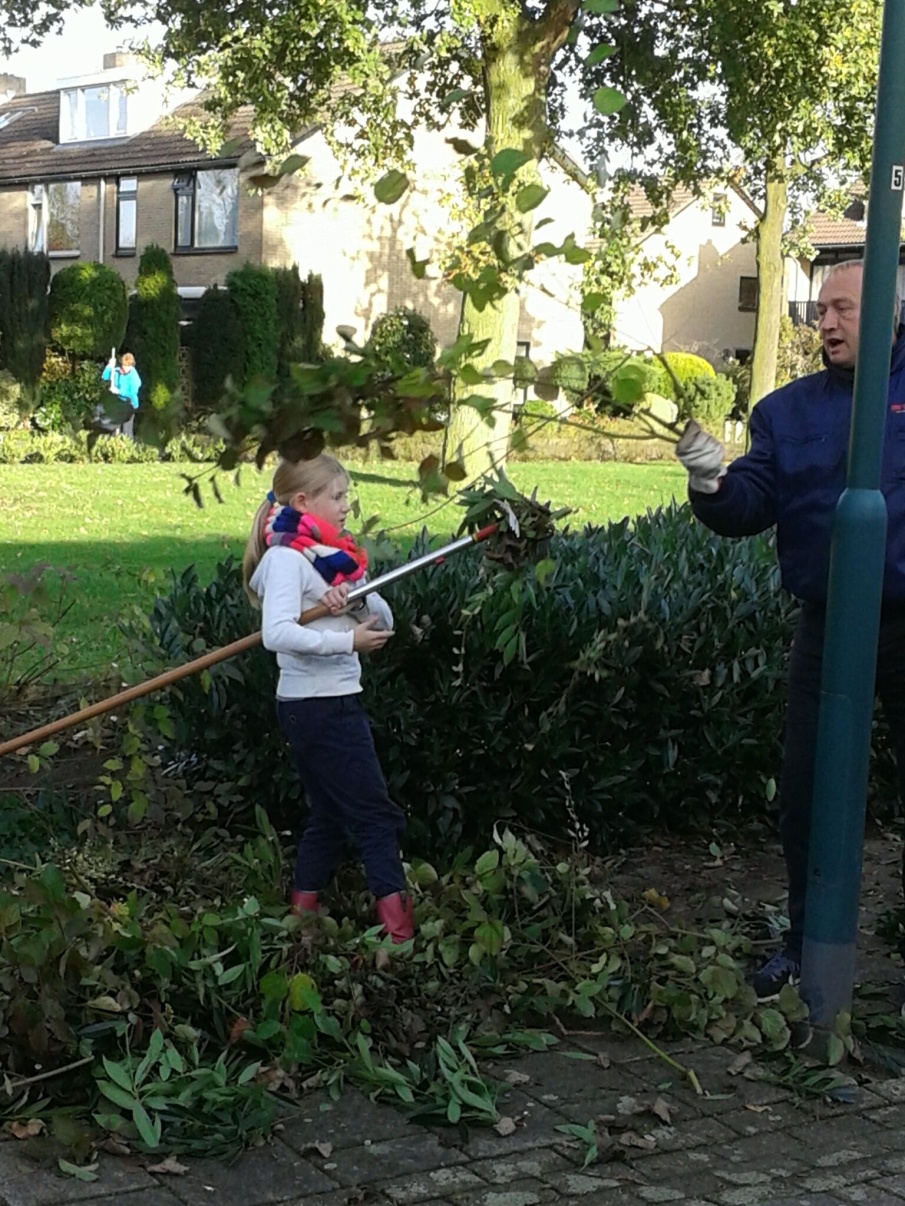 2016 : planten aan vernieuwing toe!
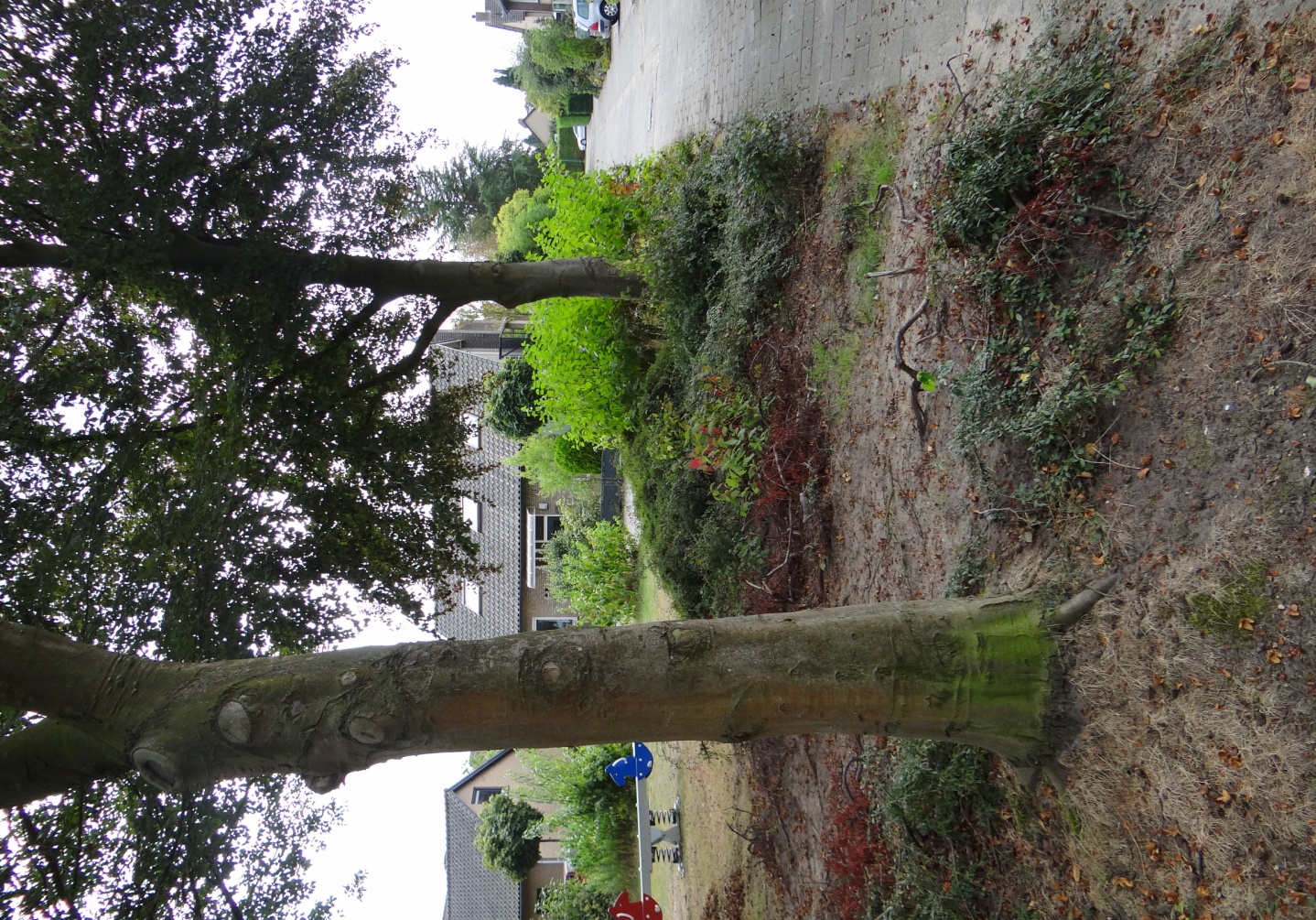 2016: planten aan vernieuwing toe!
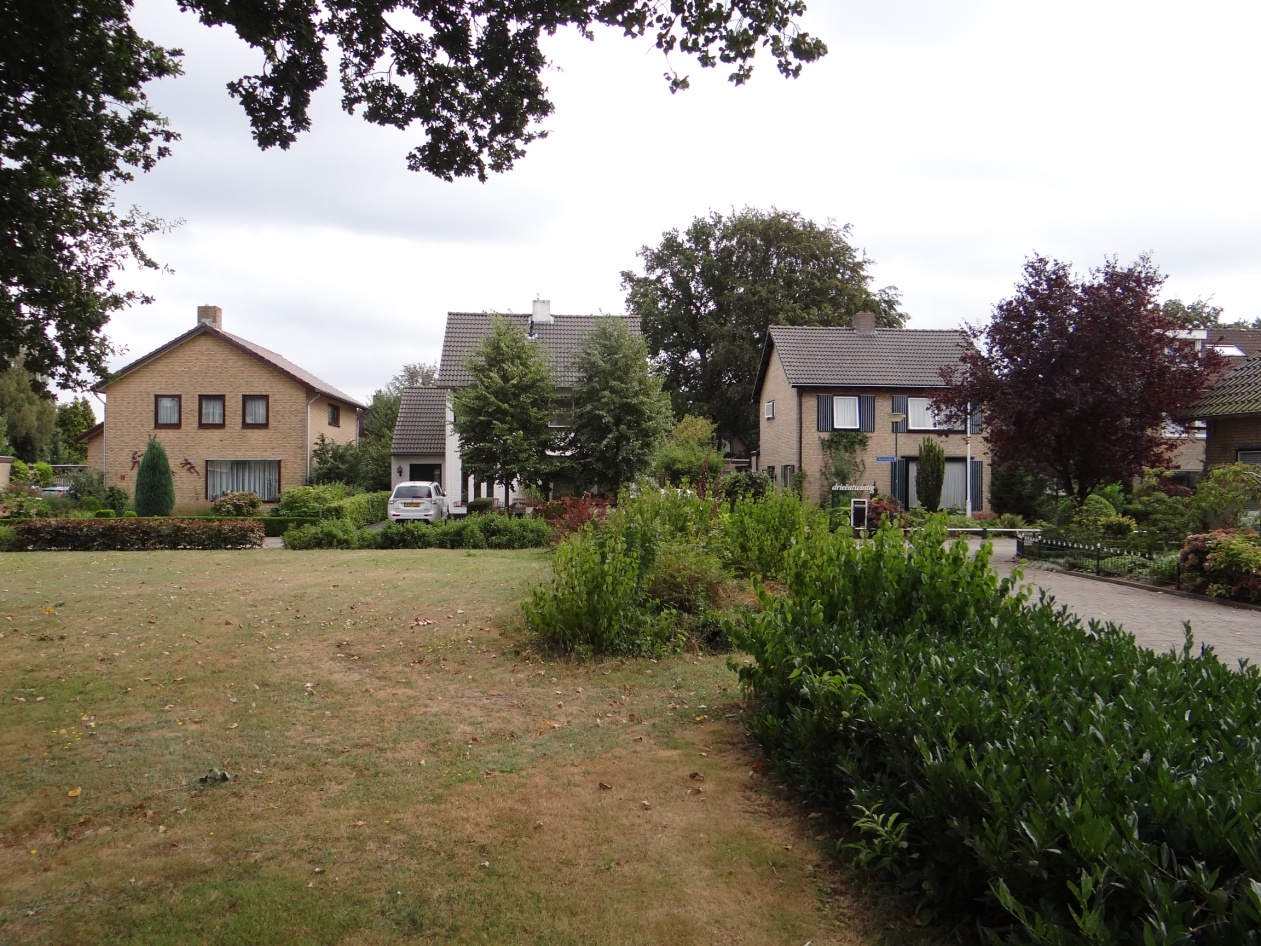 Tijd voor buurtbrede actie
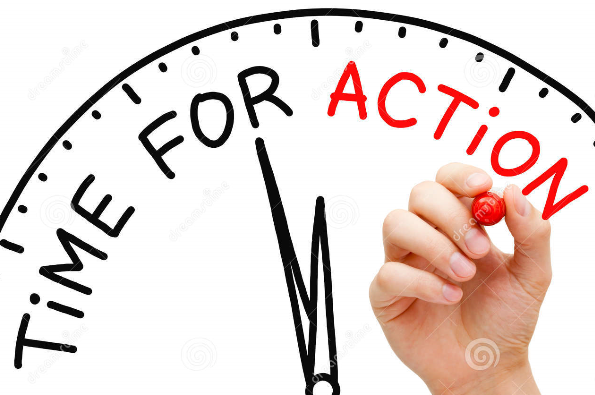 Buurtbrede inventarisatie
Buurtbewoners Frank & Barbe initiatiefnemers onderhoud buurttuin;
Buurtbewoner Ernst-Jan biedt aan om nieuw beplantingsplan en tuinontwerp op te stellen;
Buurtbewoner Sven inventariseert de wensen;
Buurtbewoner Ernst-Jan gaat aan de slag en komt na enkele weken met een plan op basis van de wensen van alle buren;
Uitgebreid plan!!! Zie tafel
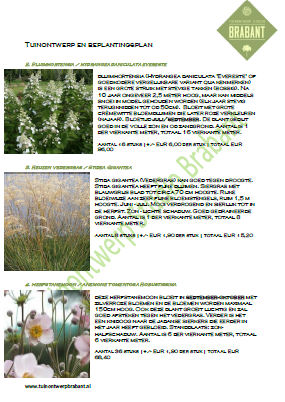 Buurtbrede inventarisatie 4de kwartaal 2016
Buurtbewoners Sven & Ernst-Jan gaan 4 avonden langs de deuren om draagvlak plannen te verkennen. Plannen vooraf gemaild via centrale buurtmaillijst;
Plannen worden unaniem gesteund door buurt;
Buurtbewoners Sven & Ernst-Jan leggen plannen voor aan de gemeente Breda;
En 2 weken later:
Plantklaar maken buurttuinNovember 2016
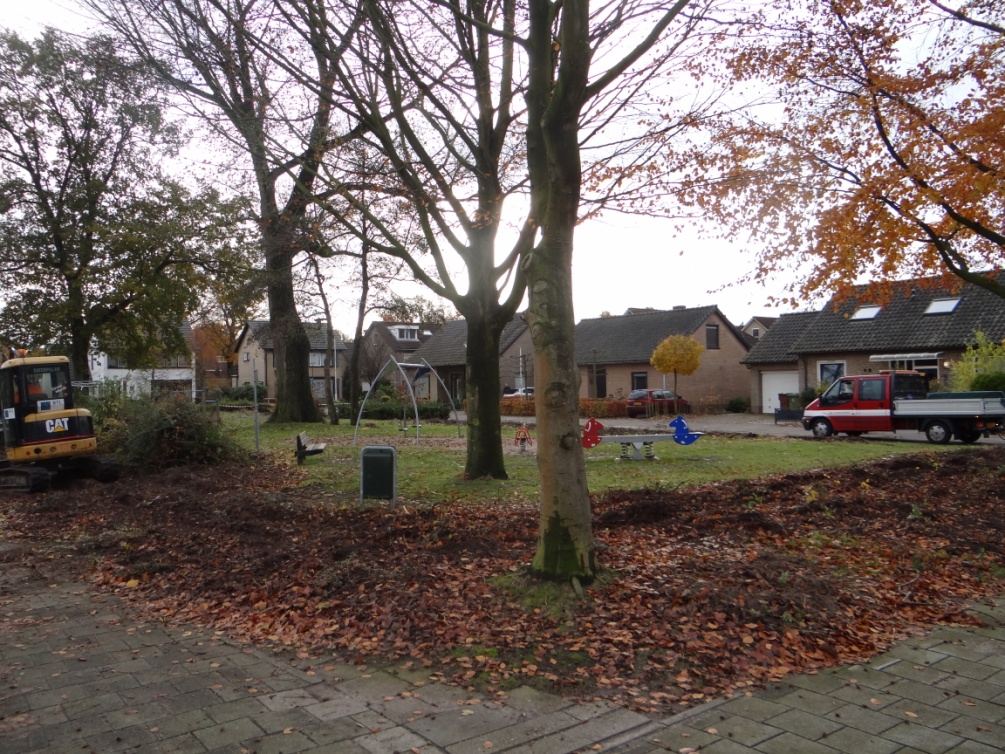 Inkoop 1000 planten!
Gemeente komt meteen in actie!
Met spoed zorgt Ernst-Jan voor bijna 1000 planten, we willen de eerste vorstperiode voor zijn!
De planten komen via de gemeentelijke kanalen en voornamelijk lokale kwekers!
De planten worden gekocht vanuit de eigen ‘Opgeruimd Breda’ buurtspaarpot! 
1 week later:
Twee plantdagen – lokale youtube hit24 & 25 november 2016 – zie laptop hiernaast!
Buurttuin opnieuw in de BNDeStem
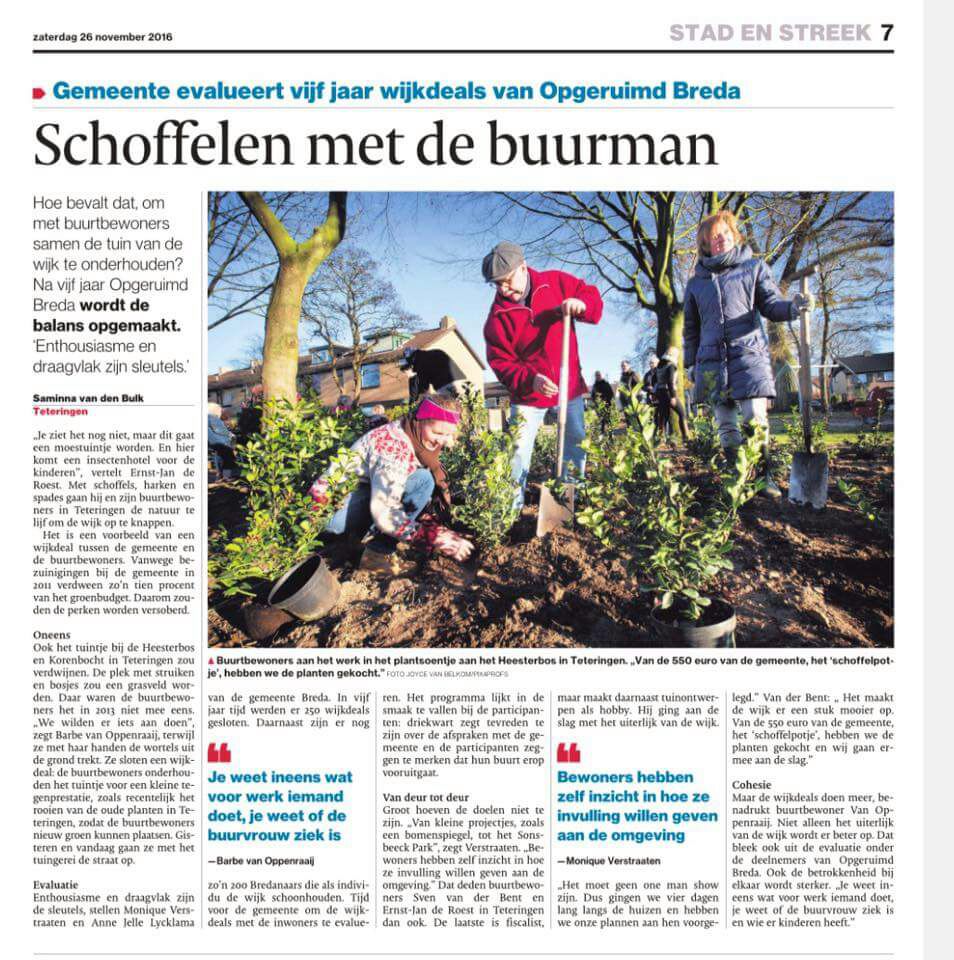 Vele handen maken licht werk!
De eerste plantdag viel op een vrijdag: ondanks dat dit een reguliere werkdag was, waren ruim 20 buurtbewoners aanwezig om het uitzetten van de vakken en de beplanting te ondersteunen;
De tweede plantdag was een invasie van buurtbewoners. Het aanplanten was een fluitje van een cent! 
Jong en oud werkt samen!
De eerste resultaten zijn zichtbaar
Prijsvraag nieuwe naam buurtuin“Het groene hart”
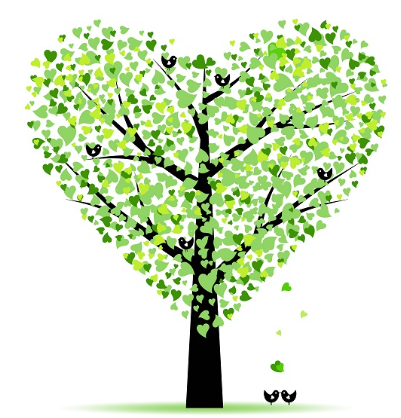 Prachtige start in 2016, maar doelen al bereikt?
Doelstelling: 

	“Creëren van een uitnodigende speel-/buurttuin voor iedere bewoner (leeftijd 0 tot 99) met als doel het versterken van de sociale cohesie, het mogelijk maken van natuureducatie (educatie- en belevingstuin middels een biologische moestuin, plukbloemen, wilgentenen, kruidenspiraal etc.) en het inrichten van een vlinder- en bijvriendelijke siertuin.”
Een mooie start garandeert niet een succesverhaal!
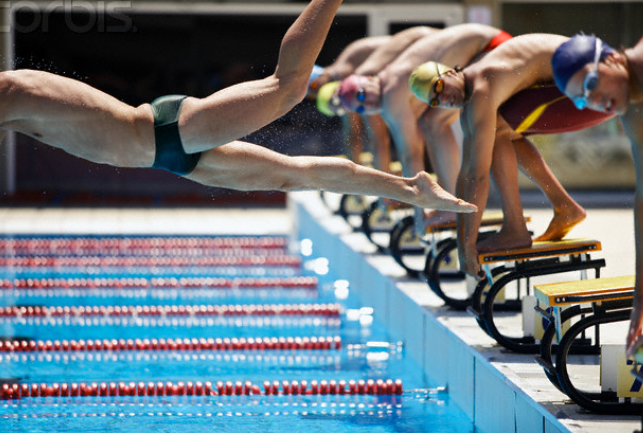 Wanneer een succes?
De tuinrenovatie is pas een succes als in 2017 de  brede buurtbetrokkenheid vastgehouden kan worden bij de verdere realisatie van de belevingstuin.
Educatie- en belevingstuin kinderencirca 100m2 - 2017
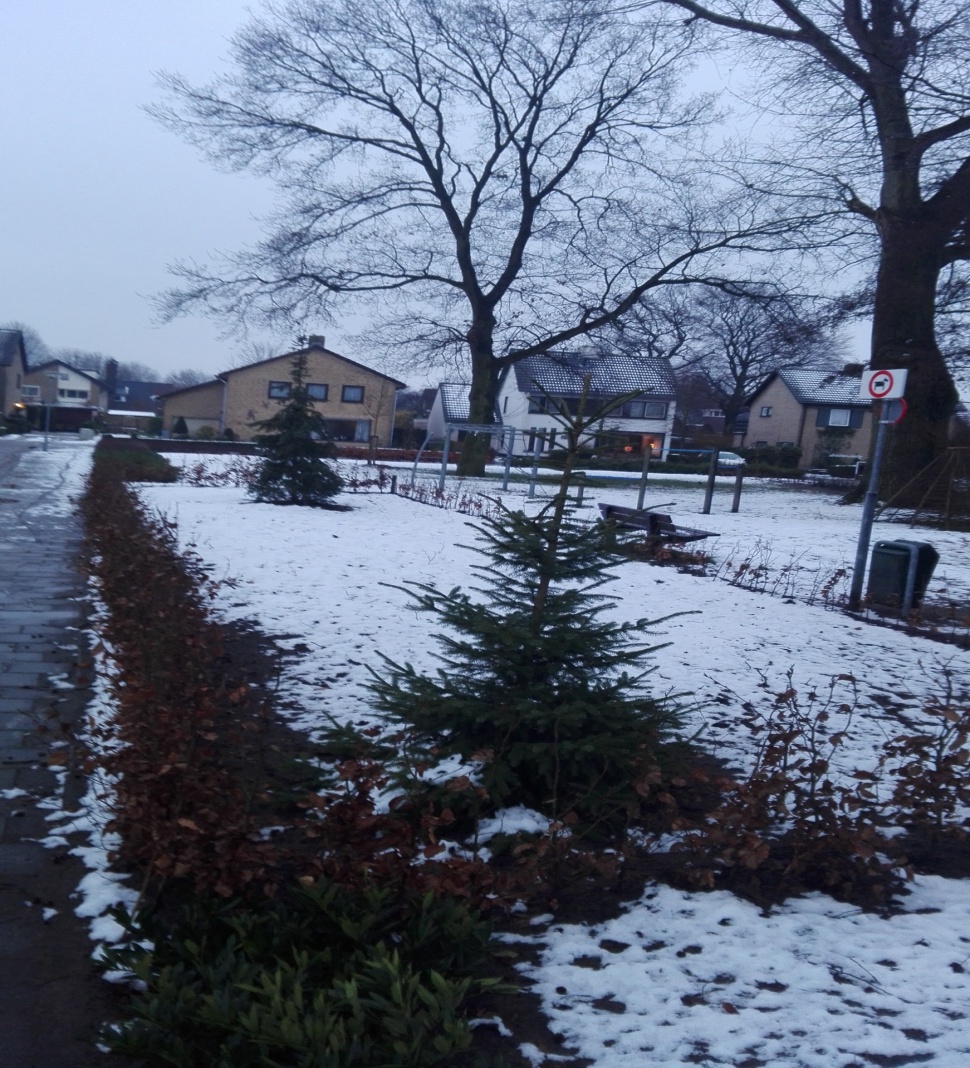 Educatie- en belevingstuin kinderen
Buurtbrede inventarisatie  heeft de volgende wensen opgeleverd:

"wedstrijdje" kweken reuze zonnebloemen (3 meter hoog);
"wedstrijdje" kweken super pompoenen (25KG);
gemeenschappelijke moestuin (dus geen vierkante meter tuintjes)
nieuwe kerstboom
verhard paadje (hergebruik bestrating);
bloementuin (vlinders, bijen ): deels pluk, deels voor aangezicht;
fruitboompjes;
Insectenhotel;
Stepstones (boomstamschijven).
Educatie- en belevingstuin kinderen
Groot animo van jong en oud  (om en nabij de 5 tot 10 gezinnen) om te participeren in de totstandkoming van de educatie- en belevingstuin kinderen.

Stand van zaken vanaf 1-1-2017:

Annemarie heeft  de wensen van de kinderen inzichtelijk gemaakt (zie tekeningen);
Ernst-Jan heeft  in de eerste week van januari het benodigde zaad besteld;
Annemarie, Ernst-Jan en Sara hebben in de eerste week van januari een nieuwe kerstboom geplant;
Plannen in ontwikkeling: insectenhotel, verhard paadje en stepstones.
Spelen kinderen - 2017
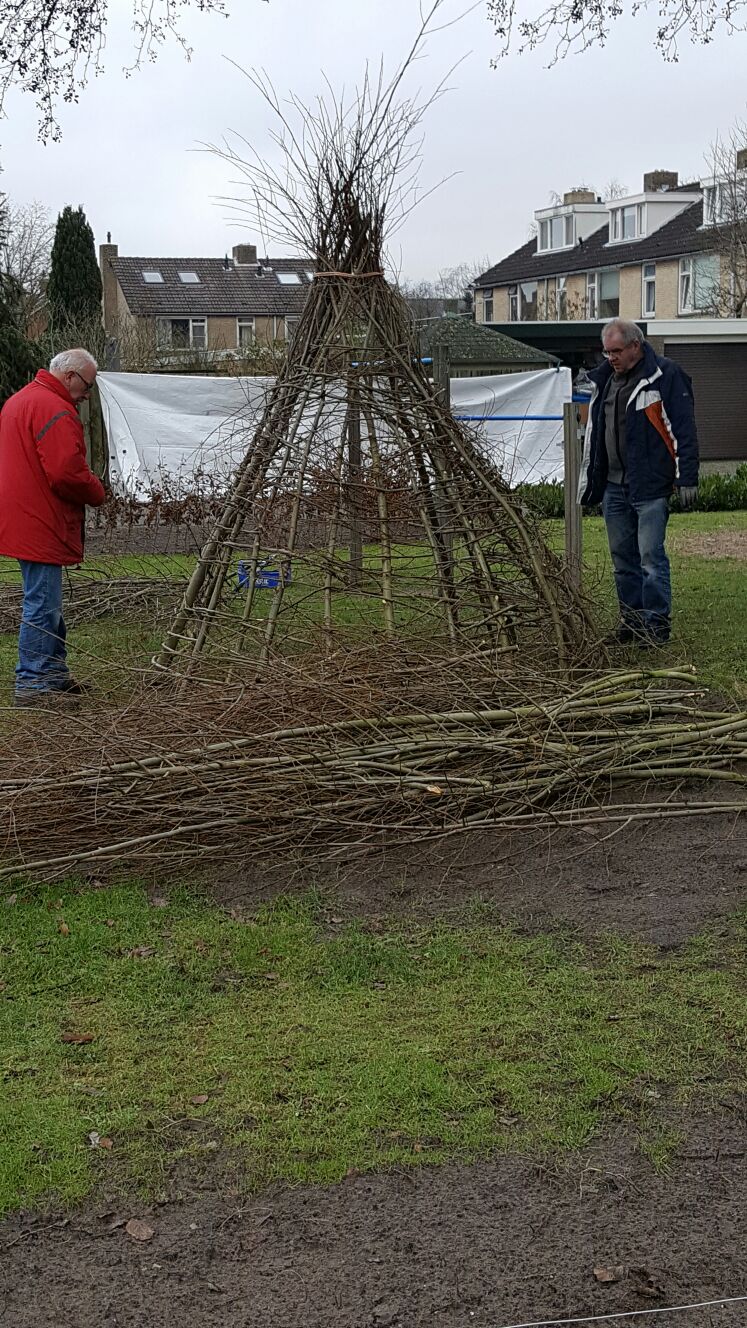 Spelen kinderen
Buurtbrede inventarisatie  heeft de volgende wensen opgeleverd:

Wilgentenenhut;
Boombankjes voor theekransje;
Verstopplekjes.

Stand van zaken vanaf 1-1-2017: Wilgentenenhut in opbouw door buurtjes Annemarie, Ann, Ad, Wim & Ernst-Jan.
Vlinder- en bijvriendelijke siertuin - 2017
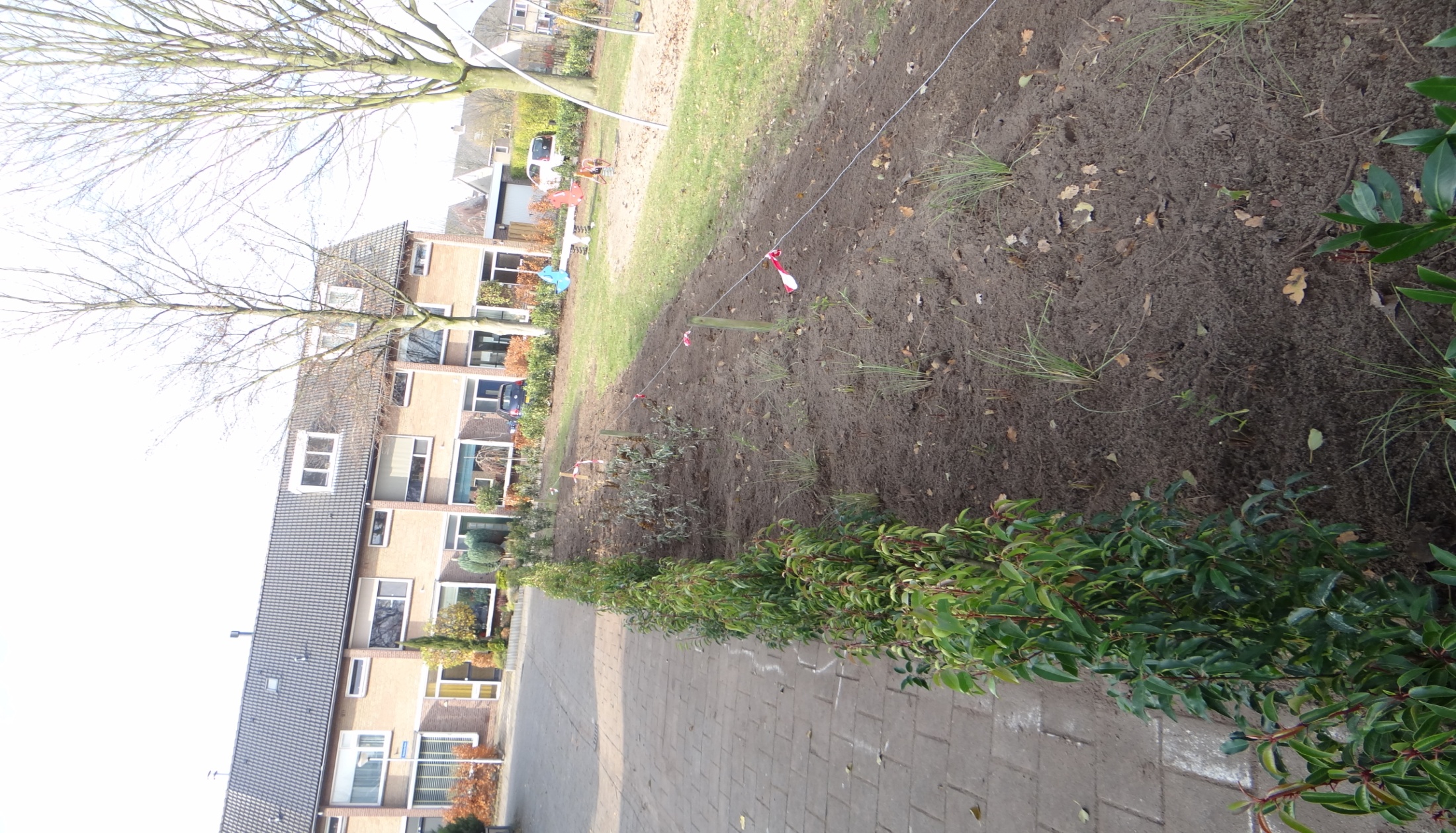 Vlinder- en bijvriendelijke siertuin - 2017
Buurtbrede inventarisatie  heeft de volgende wensen opgeleverd:

Goed onderhoudsplan;
Beheersing van het onkruid;
Minimaal 4 gezamenlijke onderhoudsdagen.

Stand van zaken vanaf 1-1-2017: 
Diverse buurtbewoners houden actief de tuin (blad)schoon;
Nog op te stellen onderhoudsplan door Barbe, Ernst-Jan, Frank en Sven. 
Onderhoud door alle  buurtbewoners.
Overige wensen - 2017
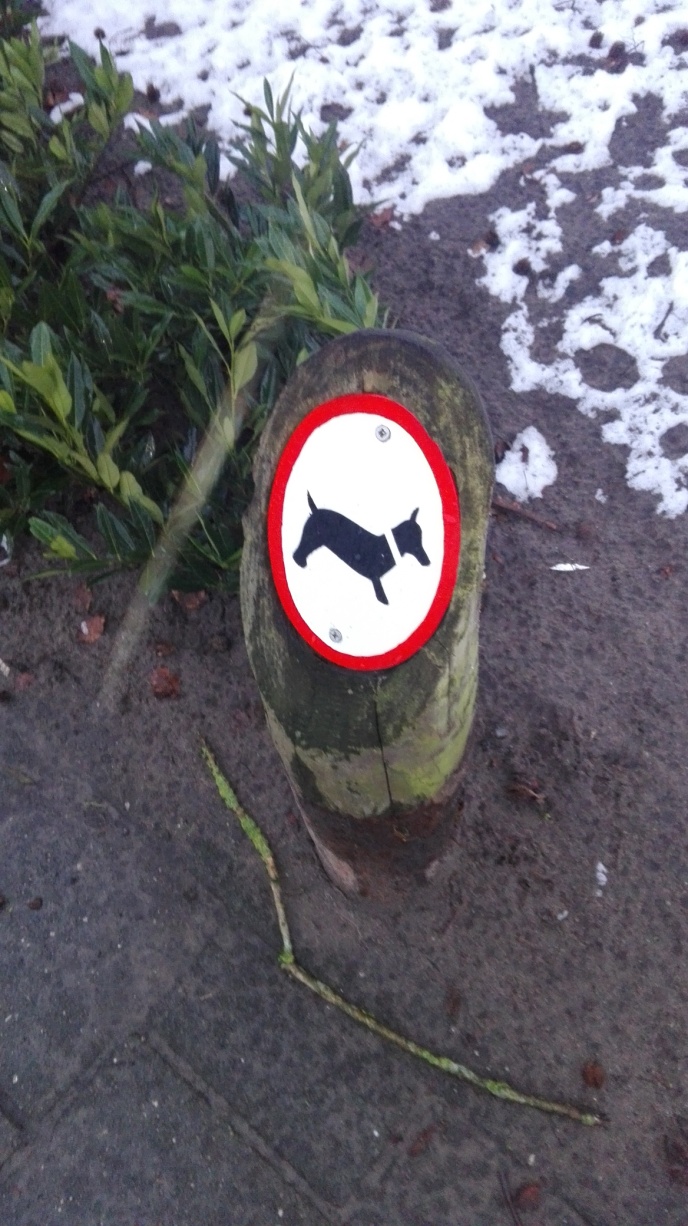 Overige wensen - 2017
Buurtbrede inventarisatie  heeft de volgende wensen opgeleverd:

Nieuwe honden verbodbordjes; 
Bankje rondom boom;
Kale oppervlakten: nieuw gras.

Stand van zaken vanaf 1-1-2017: honden verbodbordjes  zijnzelf gemaakt door Wim! 
Plannen in ontwikkeling voor een bankje rondom een boom, door Ad en Wim
Gras zaaien in april, onderdeel onderhoudsplan.
Aan de slag!